Гришанова Елена Борисовна, учитель русского языка и литературы МКОУ КСШ№ 1
Системный подход в подготовке  учащихся  к итоговому сочинению
«Люди перестают мыслить, когда перестают читать». 
Д. Дидро
Секреты успешного написания сочинения!!!!

Правильно понимай тему !

Придай  теме направление, созвучное вашим духовным исканиям!

Четко формулируй свои мысли!

Расположи мысли последовательно, логично!

Умей делать выводы и обобщения!



Лестница успеха
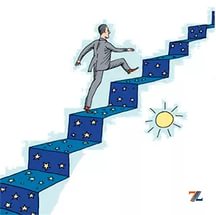 Система – множество элементов, находящихся 
в отношениях и связях друг с другом и образующих 
определенную целостность, единство.

 Подход – совокупность способов, приемов в рассмотрении чего – либо.
Ключевые 
 элементы системы
Учимся у классиков!
Художественный  пересказ текста.
Будим творческое воображение.


Творческий пересказ от лица литературного героя!
Подражаем классикам!


Написание стилизованных творческих работ.
Отражаем через речевое  зеркало!
Учимся  у Г.Т. Егораевой!
Выражаем свое мнение! 



Отрабатываем задание №15  КИМ.
Учимся по образцу!
Знакомимся
 с удачными интернет работам
 и сочинениями одноклассников.
Главное захотеть!
 Коррекция неудачно 
написанных работ!
Наши помошники - методические пособия!
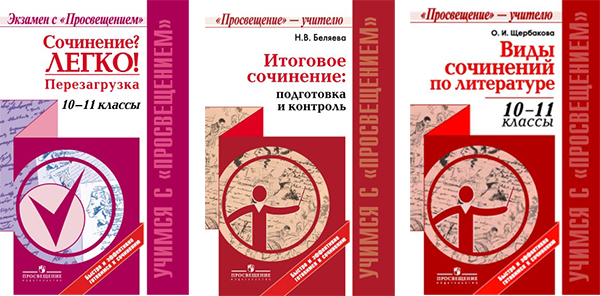 Позитивный настрой – половина успеха!